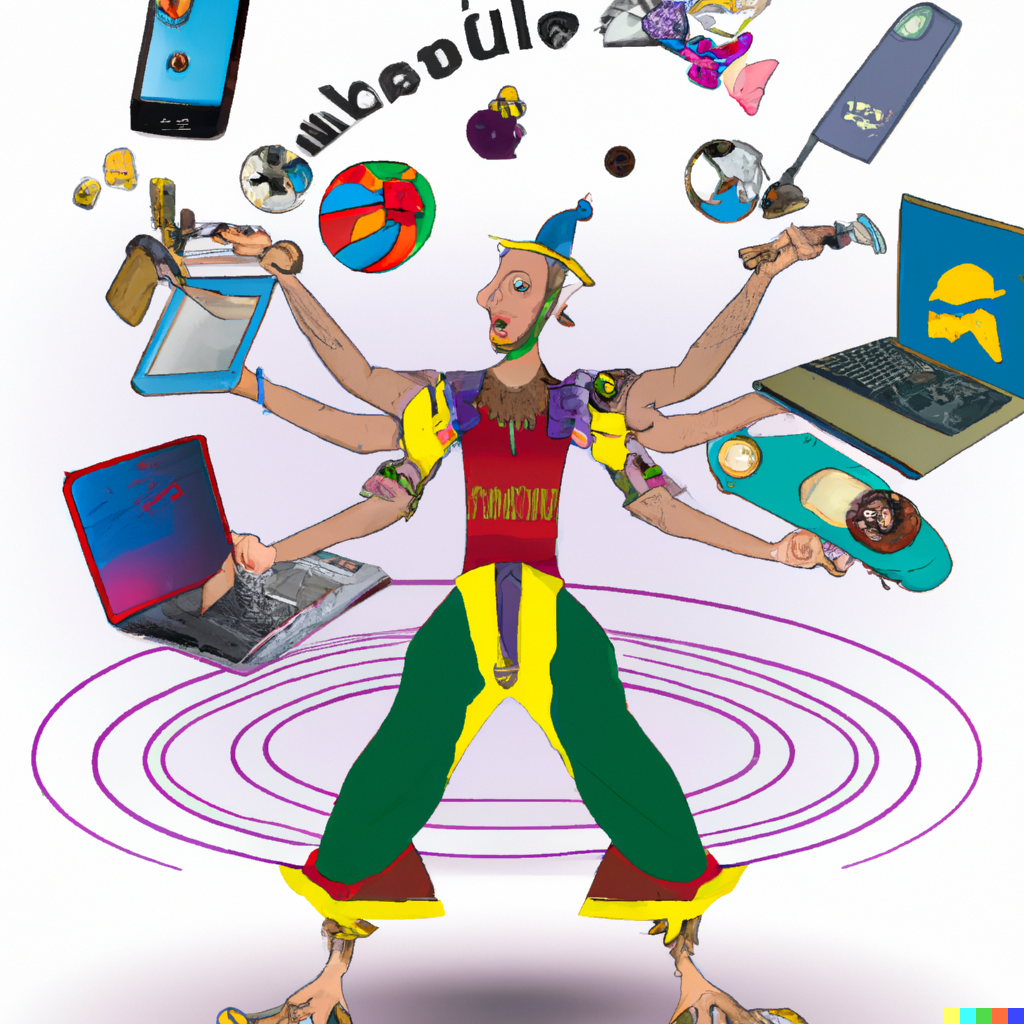 CS21 Decidability and Tractability
Lecture 17
February 14, 2025
Time complexity
Example: TM M deciding L = {0k1k : k ≥ 0}.
On input x:
 scan tape left-to-right, reject if 0 to right of 1
 repeat while 0’s, 1’s on tape:
 scan, crossing off one 0, one 1
 if only 0’s or only 1’s remain, reject; if neither 0’s nor 1’s remain, accept
# steps?
# steps?
# steps?
February 14, 2025
CS21 Lecture 17
2
Time complexity
We do not care about fine distinctions 
e.g. how many additional steps M takes to check that it is at the left of tape
We care about the behavior on large inputs
general-purpose algorithm should be “scalable”
overhead for e.g. initialization shouldn’t matter in big picture
February 14, 2025
CS21 Lecture 17
3
Time complexity
Measure time complexity using asymptotic notation (“big-oh notation”)
disregard lower-order terms in running time
disregard coefficient on highest order term
example:
f(n) = 6n3 + 2n2 + 100n + 102781
“f(n) is order n3” 
write f(n) = O(n3)
February 14, 2025
CS21 Lecture 17
4
Asymptotic notation
Definition: given functions f,g:N → R+, we say f(n) = O(g(n)) if there exist positive integers c, n0 such that for all n ≥ n0
f(n) ≤ cg(n).
meaning: f(n) is (asymptotically) less than or equal to g(n)
if g > 0 can assume n0 = 0, by setting 
c’ = max0≤n≤n0{c, f(n)/g(n)}
February 14, 2025
CS21 Lecture 17
5
Asymptotic notation facts
each bound asymptotically less than next
“logarithmic”: O(log n)
logb n = (log2 n)/(log2 b) 
so logbn = O(log2 n) for any constant b; therefore suppress base when write it

“polynomial”: O(nc) = nO(1)
also: cO(log n)  = O(nc’) = nO(1)
“exponential”: O(2nδ) for δ > 0
February 14, 2025
CS21 Lecture 17
6
Time complexity
On input x:
 scan tape left-to-right, reject if 0 to right of 1
 repeat while 0’s, 1’s on tape:
 scan, crossing off one 0, one 1
 if only 0’s or only 1’s remain, reject; if neither 0’s nor 1’s remain, accept
O(n) steps
≤ n repeats
O(n) steps
O(n) steps
total = O(n) + nO(n) + O(n) = O(n2)
February 14, 2025
CS21 Lecture 17
7
Time complexity
Recall:
language is a set of strings
a complexity class is a set of languages
complexity classes we’ve seen:
Regular Languages, Context-Free Languages, Decidable Languages, RE Languages, co-RE languages
Definition: TIME(t(n)) = {L : there exists a TM M that decides L in time O(t(n))}
February 14, 2025
CS21 Lecture 17
8
Time complexity
We saw that L = {0k1k : k ≥ 0} is in TIME(n2).
Book: it is also in TIME(n log n) by giving a more clever algorithm
Can prove: There does not exist a (single tape) TM which decides L in time (asymptotically) less than n log n
How about on a multitape TM?
February 14, 2025
CS21 Lecture 17
9
Time complexity
2-tape TM M deciding L = {0k1k : k ≥ 0}.
On input x:
 scan tape left-to-right, reject if 0 to right of 1
 scan 0’s on tape 1, copying them to tape 2
 scan 1’s on tape 1, crossing off 0’s on tape 2
 if all 0’s crossed off before done with 1’s reject 
 if 0’s remain after done with ones, reject; otherwise accept.
O(n)
O(n)
O(n)
total: 3*O(n) = O(n)
February 14, 2025
CS21 Lecture 17
10
Multitape TMs
Convenient to “program” multitape TMs rather than single ones
equivalent when talking about decidability
not equivalent when talking about time complexity
Theorem: Let t(n) satisfy t(n) ≥ n. Every multi-tape TM running in time t(n) has an equivalent TM running in time O(t(n)2).
February 14, 2025
CS21 Lecture 17
11
Multitape TMs
simulation of k-tape TM by single-tape TM:
. . .
a
b
a
b
add new symbol x for each old x
  marks location of “virtual heads”
(input tape)
. . .
a
a
. . .
b
b
c
d
. . .
#
a
b
a
b
#
a
a
#
b
b
c
d
#
February 14, 2025
CS21 Lecture 17
12
Multitape TMs
Repeat:
 scan tape, remembering the symbols under each virtual head in the state

 make changes to reflect 1 step of M; if hit #, shift to right to make room.   

when M halts, erase all but 1st string
O(t(n)) times
. . .
a
b
a
b
. . .
a
a
O(k t(n)) = O(t(n))
. . .
b
b
c
d
O(k t(n)) = O(t(n))
O(t(n))
. . .
#
a
b
a
b
#
a
a
#
b
b
c
d
#
February 14, 2025
CS21 Lecture 17
13
Multitape TMs
Moral: feel free to use k-tape TMs, but be aware of slowdown in conversion to TM
note: if t(n) = O(nc) then t(n)2 = O(n2c )= O(nc’)
note: if t(n) = O(2nδ) for δ > 0 then t(n)2 = O(22nδ) = O(2nδ’) for δ’ > 0 
high-level operations you are used to using can be simulated by TM with only polynomial slowdown
e.g., copying, moving, incrementing/decrementing, arithmetic operations +, -, *, /
February 14, 2025
CS21 Lecture 17
14
Extended Church-Turing Thesis
the belief that TMs formalize our intuitive notion of an efficient algorithm is:





quantum computers challenge this belief
The “extended” Church-Turing Thesis
everything we can compute in time t(n) on a physical computer can be computed on a Turing Machine in time t(n)O(1) (polynomial slowdown)
February 14, 2025
CS21 Lecture 17
15
Time Complexity
February 14, 2025
CS21 Lecture 17
16
Time Complexity
Why polynomial-time?
insensitive to particular deterministic model of computation chosen
closed under modular composition
empirically: qualitative breakthrough to achieve polynomial running time is followed by quantitative improvements from impractical (e.g. n100) to practical (e.g. n3 or n2)
February 14, 2025
CS21 Lecture 17
17
Examples of languages in P
Recall: positive integers x, y are relatively prime if their Greatest Common Divisor (GCD) is 1.
will show the following language is in P:
RELPRIME = {<x, y> : x and y are relatively prime}
what is the running time of the algorithm that tries all divisors up to min{x, y}?
February 14, 2025
CS21 Lecture 17
18
Euclid’s Algorithm
possibly earliest recorded algorithm
Example run on input <10, 22>:
x, y = 10, 22
x, y = 22, 10
x, y = 10, 2
x, y = 2, 0
reject
on input <x, y>:
 repeat until y = 0
 set x = x mod y
 swap x, y
 x is the GCD(x, y). If x = 1, accept; otherwise reject
February 14, 2025
CS21 Lecture 17
19
Euclid’s Algorithm
possibly earliest recorded algorithm
Example run on input <24, 5>:
x, y = 24, 5
x, y = 5, 4
x, y = 4, 1
x, y = 1, 0
accept
on input <x, y>:
 repeat until y = 0
 set x = x mod y
 swap x, y
 x is the GCD(x, y). If x = 1, accept; otherwise reject
February 14, 2025
CS21 Lecture 17
20
Euclid’s Algorithm
on input <x, y>:
 (1) repeat until y = 0
 (2) set x = x mod y
 (3) swap x, y
 x is the GCD(x, y). If x = 1, accept; otherwise reject
Claim: value of x reduced by ½ at every execution of (2) except possibly first one.
Proof:
 after (2) x < y
 after (3) x > y
 if x/2 ≥ y, then x mod y < y ≤ x/2
 if x/2 < y, then x mod y = x – y < x/2
every 2 times through loop, (x, y) each reduced by ½
 loops ≤ 2max{log2x, log2y} = O(n = |<x, y>|); poly time for each loop
February 14, 2025
CS21 Lecture 17
21
A puzzle
Find an efficient algorithm to solve the following problem:
Input: sequence of pairs of symbols
e.g. (A, b), (E, D), (d, C), (B, a)
Goal: determine if it is possible to circle at least one symbol in each pair without circling upper and lower case of same symbol.
February 14, 2025
CS21 Lecture 17
22